Районный конкурс «Вторая жизнь пластиковой бутылки»
Коробка для книг
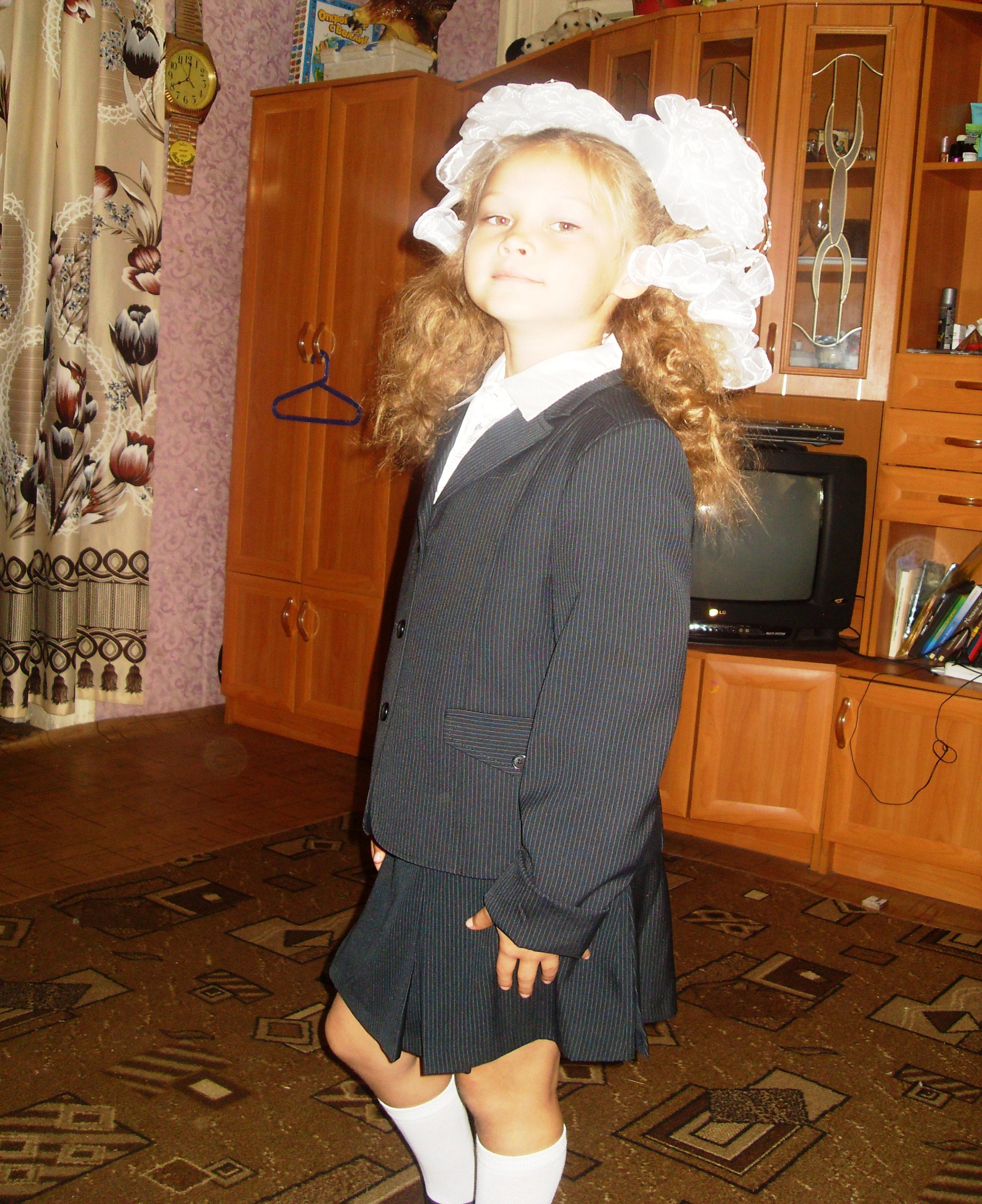 Работу выполнила
ученица 2 класса
МБОУ «Трёхозёрская сош»
Спасского района РТ
Сидорова  Мария
Март, 2013 г.
1)  Вырезаем из больших пластиковых бутылок  прямоугольники:
штуки   размером   25*40 см
штуки   размером  25*25 см

2) По периметру всех  прямоугольников на расстоянии 1см  дыроколом делаем отверстия .

3) Обвязываем каждый
 прямоугольник  крючком
 столбиками с накидом

4) Соединяем 
прямоугольники:
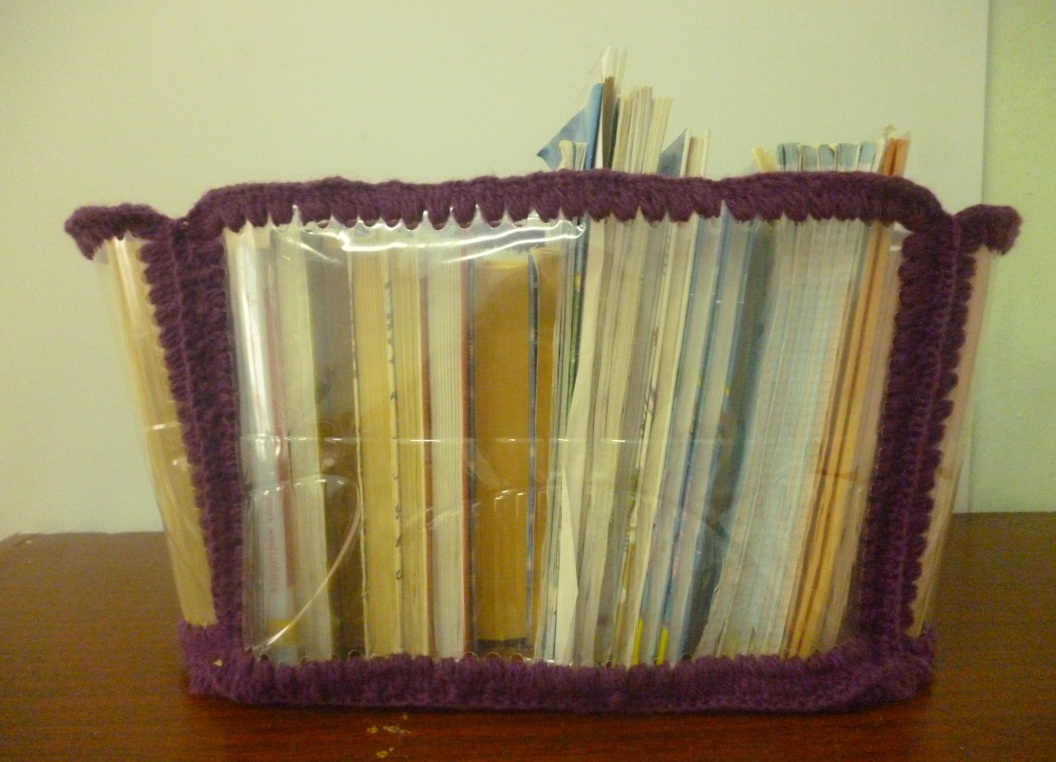 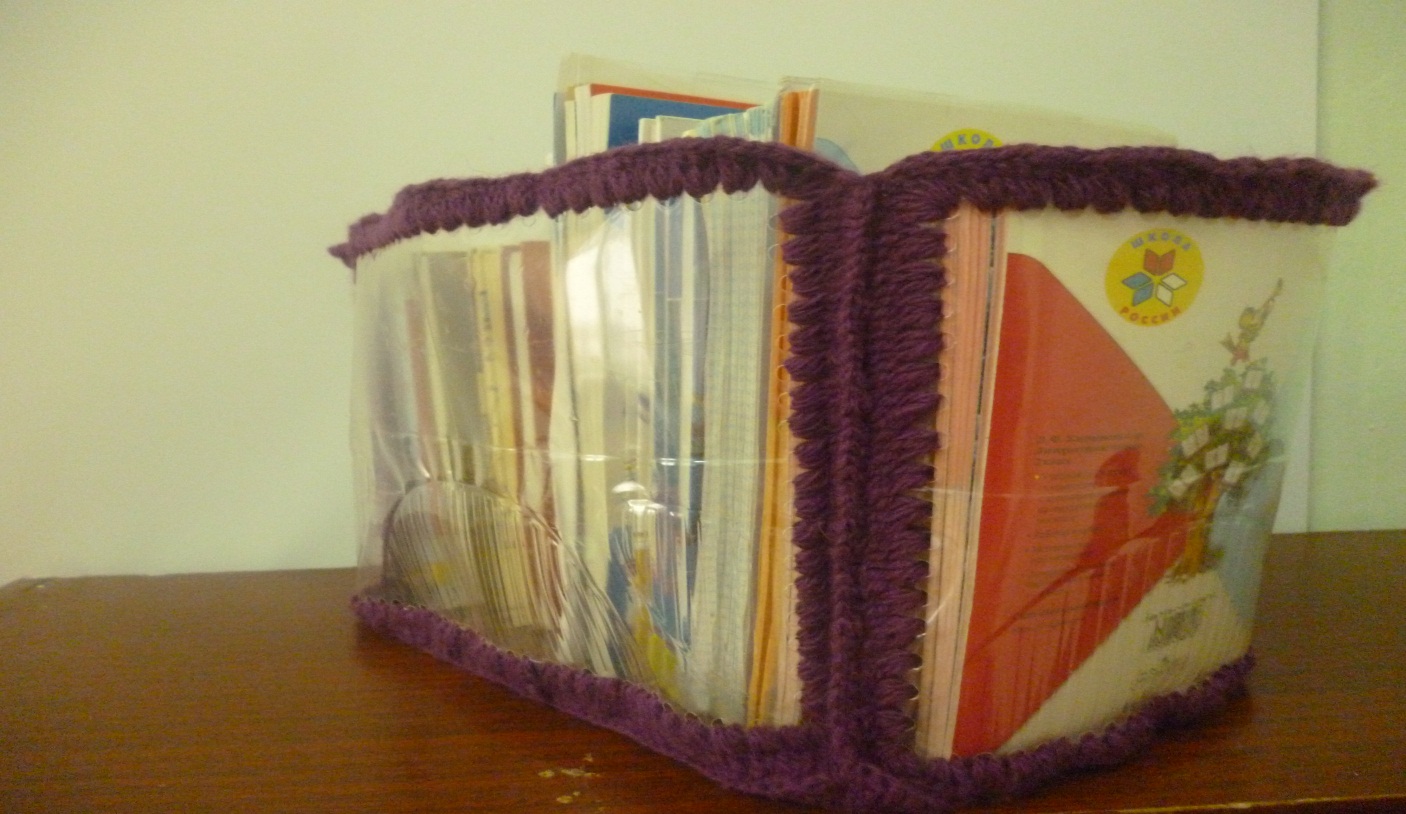 1) Это изделие помогает мне поддерживать порядок на письменном столе.
2) Благодаря тому, что она прозрачная, я быстро могу найти нужный мне учебник, книгу.
3)  Книги   хранятся аккуратно.
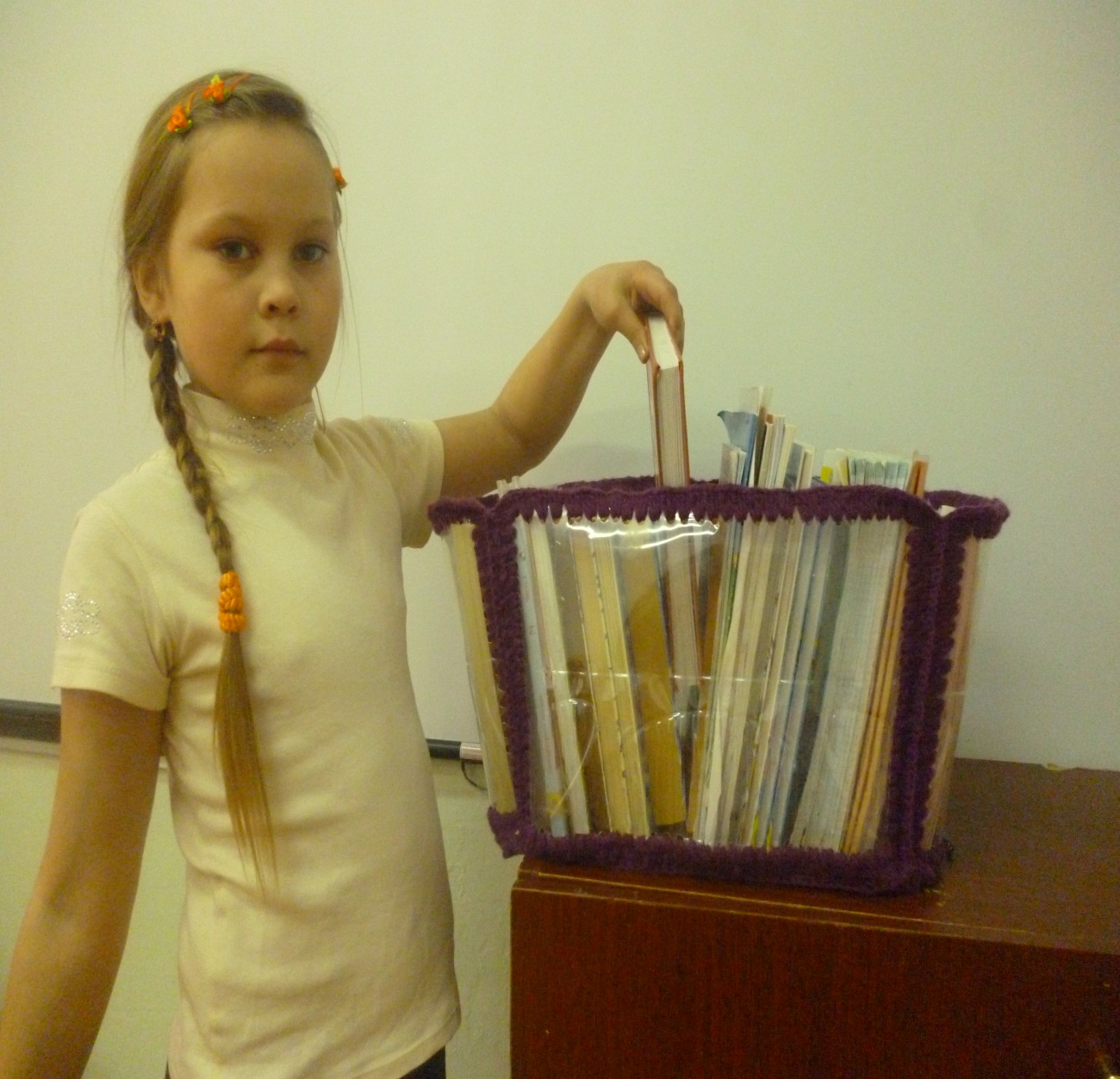 При изготовлении этой коробки было использовано  5 больших пластиковых бутылок,  а значит мусора станет чуть-чуть меньше, ведь пластиковая бутылка разлагается 
в природе 
до 250 лет!!!